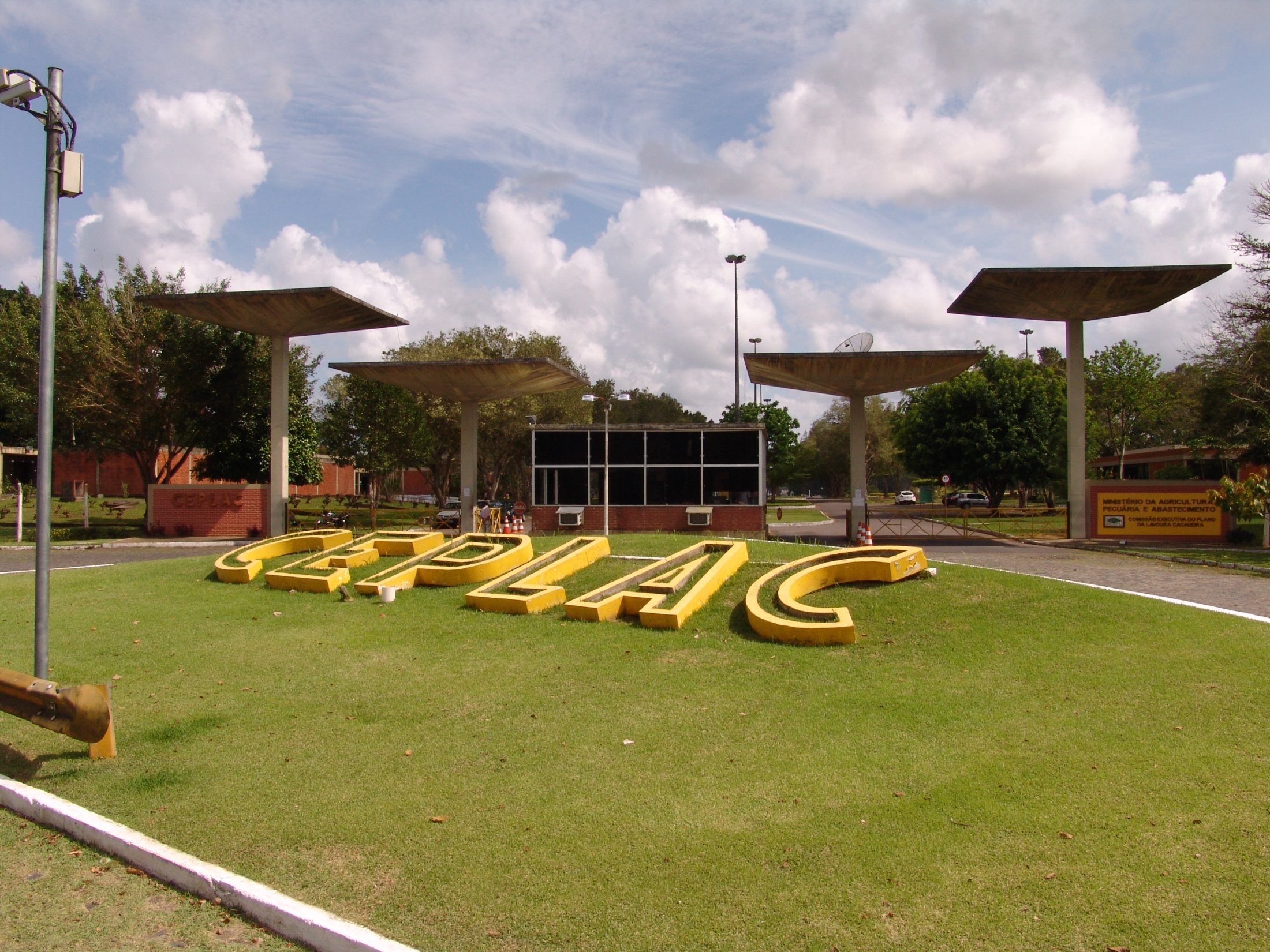 A CADEIA PRODUTIVA DO CACAU E SUAS INTER-RELAÇÕES
A  CRISE/1989
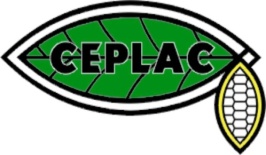 Vassoura-de-bruxa
(23.05.1989)   


Brasil - 2º produtor mundial de cacau cai para a 6ª posição
           Em 1990/91  - 384 mil toneladas 
           Em 1999/2000 - 123 mil toneladas
           A Bahia cai para 96 mil toneladas

Desestruturação do parque industrial de processamento
           Capacidade de moagem das indústrias em Ilhéus – cerca de 240 mil t
           Importação em regime de draw back.
           1992 -  primeira importação de 2.171 toneladas de cacau
           2009 - ápice de 74 mil toneladas
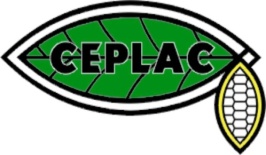 Produção Mundial de Cacau (2014/2015)
Produção Mundial: 3.988 t (x 1.000)
Fonte: ICCO. QBCS, Vol. XLII Nº 3
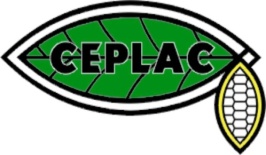 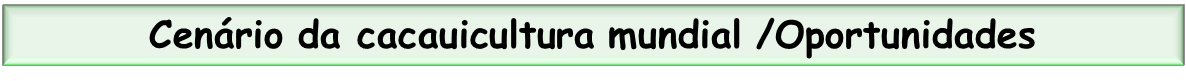 Perspectiva de crescimento da demanda  e aumento de preços
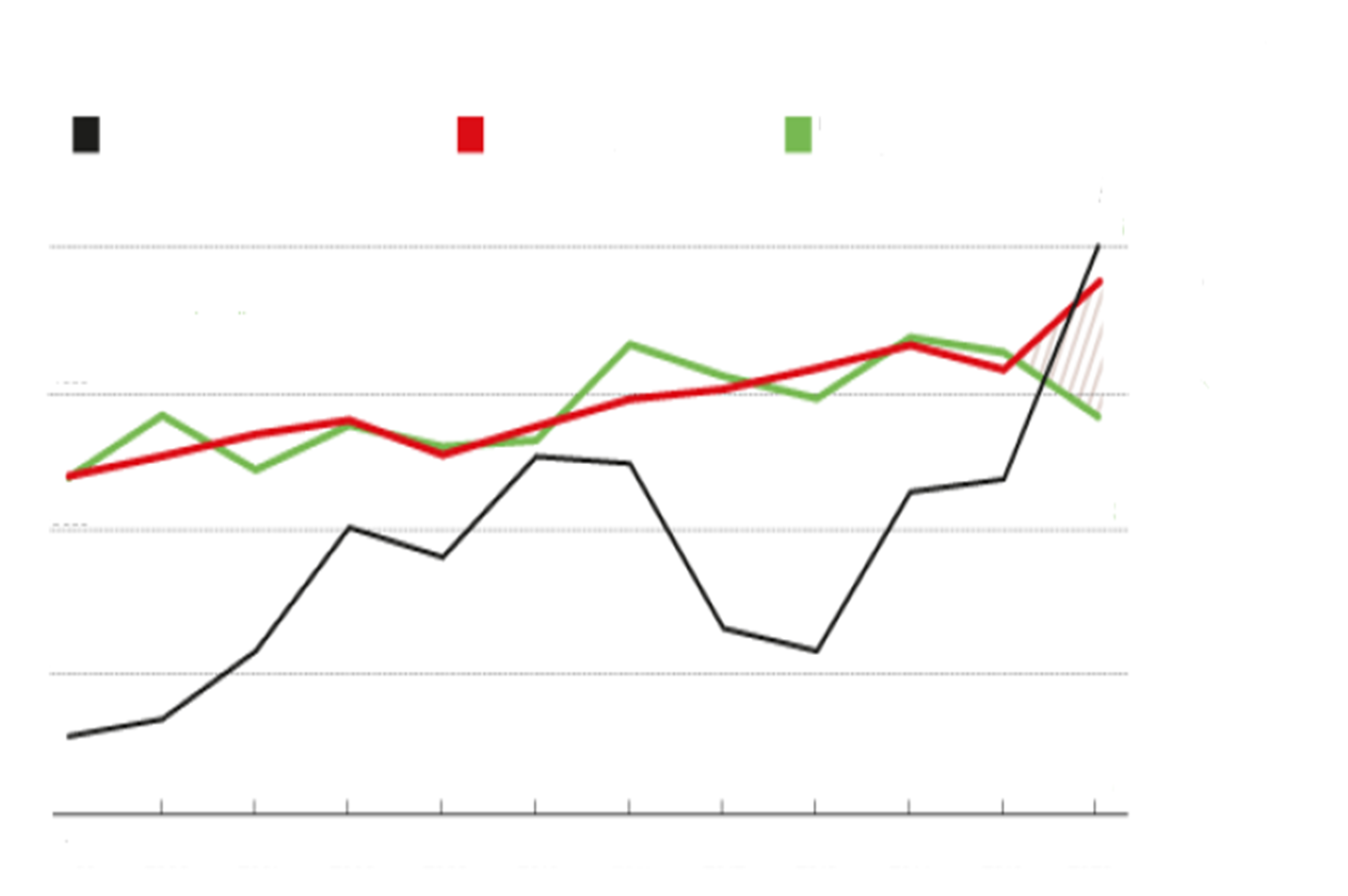 Preço da tonelada de cacau
Demanda  de cacau
Produção de  cacau
60%  é quanto aumentará  o preço até 2020
5000
Milhões de toneladas
4000
01 Milhão de toneladas será o défict
3000
2000
Dólares
1000
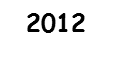 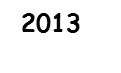 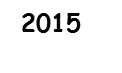 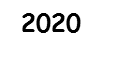 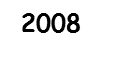 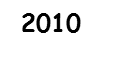 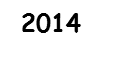 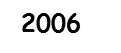 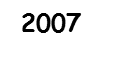 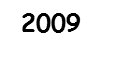 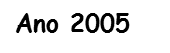 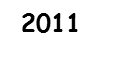 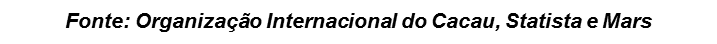 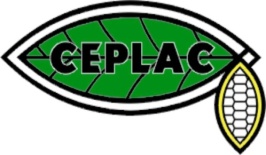 Cenário da cacauicultura mundial /Oportunidades
Costa do Marfim e Gana – redução da área colhida de 02 milhões de ha (entre os anos de 2003 e 2004) para 1,7 milhão de ha (em 2007)
A diminuição da área colhida na Malásia (em 1991 400 mil hectares) foram reduzidos para pouco mais de 30 mil hectares - substituição da atividade agrícola pela agroindustrial
O aumento do consumo no Japão (alta renda)
Altas taxas de crescimento do PIB na China, com perspectivas de aumento no consumo de produtos ocidentais, entre eles o chocolate. 
O crescimento da população mundial e o surgimento de novos mercados com o crescimento de economias emergentes, a exemplo do Brasil, Rússia, Índia e China-BRIC, que nos últimos 10 anos incrementaram o consumo de chocolate e de cacau
A crescente demanda mundial de chocolates e a exigência do mercado por chocolates considerados dark (maior teor de cacau, em torno de 70%)
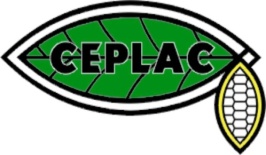 Maiores Produtores de Chocolate no Mundo
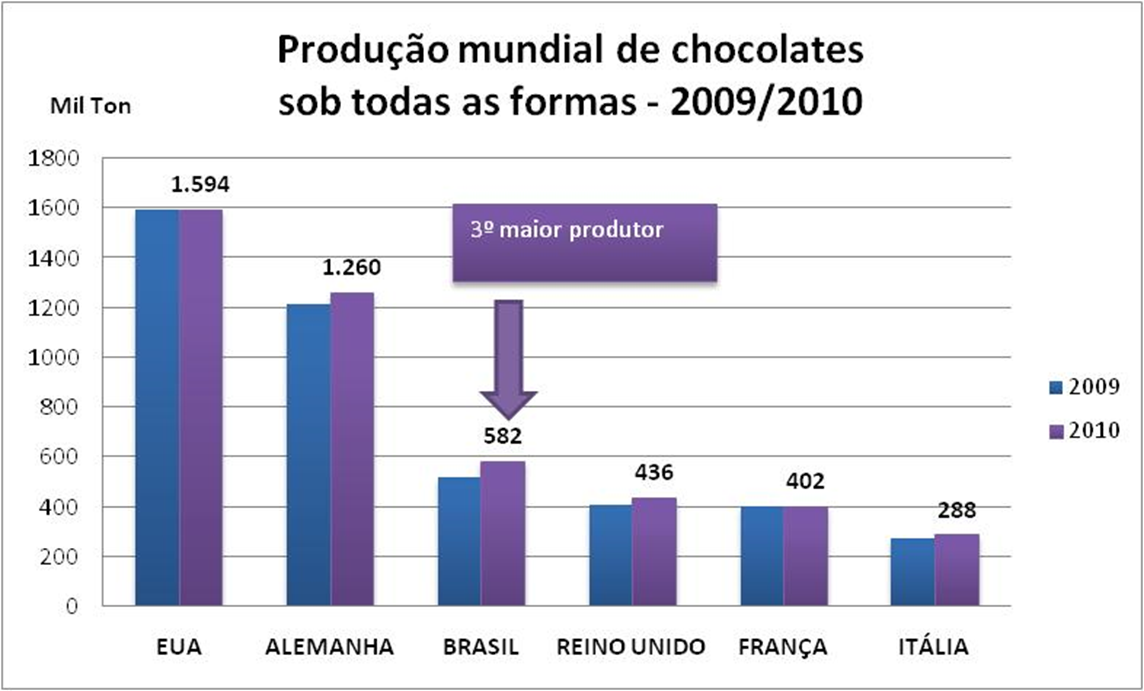 Em 2011, a indústria brasileira do setor teve um faturamento real de US$ 12,6 bilhões o que garantiu pouco mais de 50% do faturamento em toda a América Latina, que foi de US$ 24,9 bilhões. O volume produzido no país em 2011 indicou uma alta de 6% em relação ao ano anterior.
Fonte: CAOBISCO – Elaboração: ABICAB
File: C:\chocolates\Dados estratégicos 2012. 2013\Produção mundial de chocolate sob todas as formas
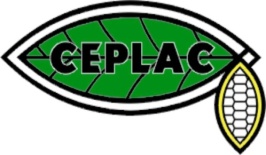 Cenário da cacauicultura brasileira /Oportunidades
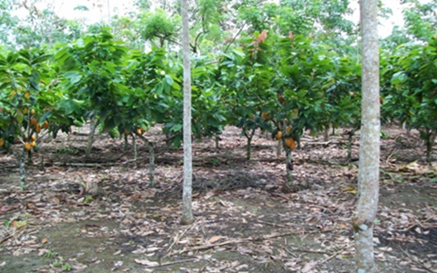 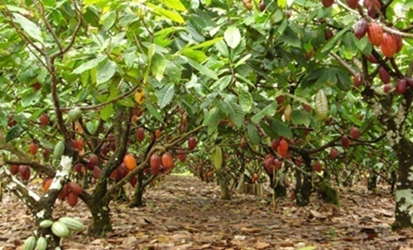 Disponibilidade de modernas tecnologias de produção, especialmente a utilização de clones produtivos e tolerantes a doenças.
Fonte: IBGE/SIDRA
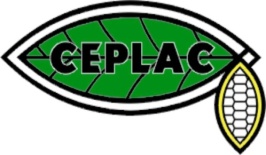 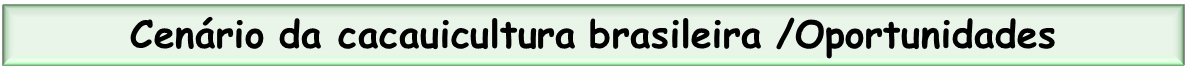 Aumento de produção em curto prazo com o manejo da cabruca
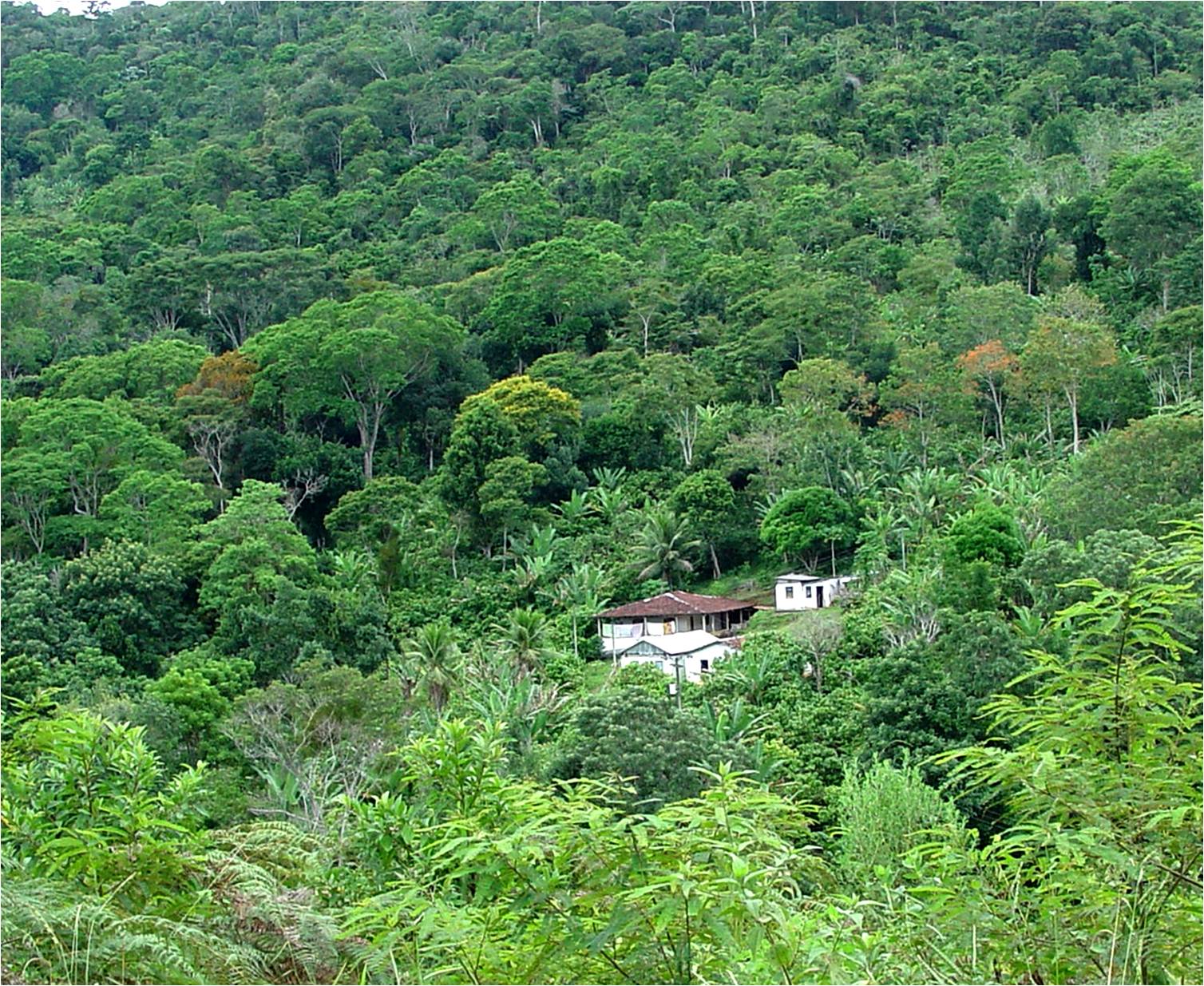 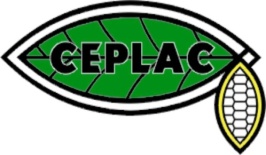 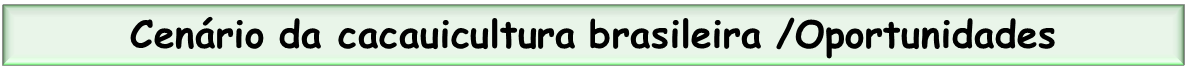 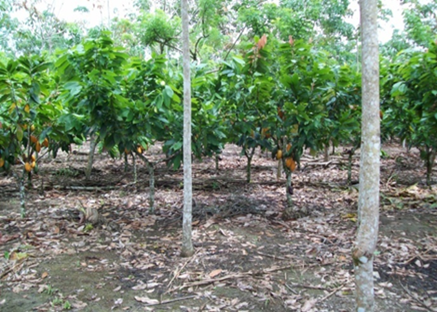 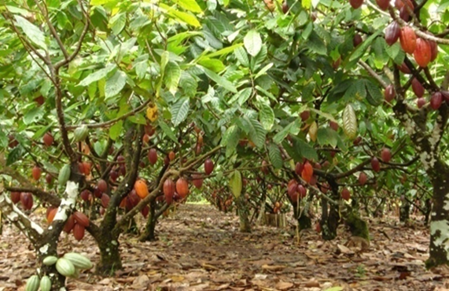 Implantação de sistemas agroflorestais (seringueira/coco/açaí/madeira) oferecendo alternativas de produção e evitando o desmatamento na Amazônia e Floresta Atlântica.

Disponibilidade de áreas para  expansão na Amazônia e Espírito Santo, especialmente em solos degradados. 

Crescimento do consumo de chocolate no mercado interno. O Brasil saiu de 400 gramas/pessoa para em média 2,93 Kg/pessoa

Brasil é o 3º produtor mundial de chocolates e o 4º consumidor
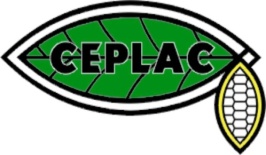 Desafios
Aumentar a produção brasileira em bases sustentáveis de cacau, borracha e dendê.  

Mudar a natureza da demanda de chocolate direcionando para consumir um cacau fino, com fermentação e secagem adequada para produção de um chocolate ecológico, de origem única com indicação geográfica. 

Elevar a eficiência tecnológica da cacauicultura através da agregação de novos conhecimentos científicos, com o desenvolvimento de produtos com maior durabilidade de tolerância à vassoura-de-bruxa (Moniliophtora perniciosa), à monília (Moniliophthora roreri) e resistência múltipla às outras doenças de importância econômica.
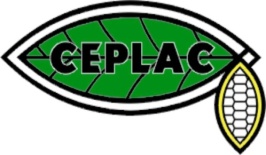 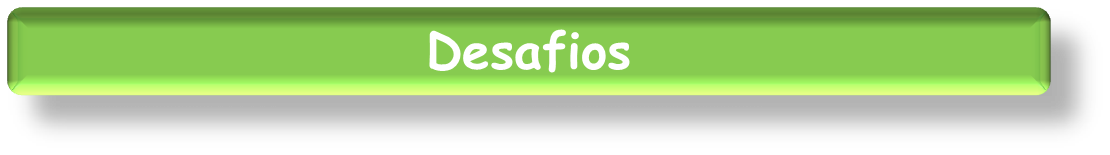 4)  Organizar a exploração da atividade cacaueira em direção a uma agricultura de alto rendimento e utilização da agricultura de precisão com otimização de recursos

5) Diversificar as regiões produtoras de cacau com culturas e/ou criações que tenham viabilidade econômica e financeira. 

6) Modernizar e fortalecer a CEPLAC, tornando-a uma organização competitiva, com quadro de pessoal suficiente e de excelência, com infraestrutura compatível, propostas orçamentárias suficientes.
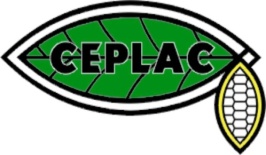 O que fazer ?
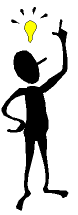 Como garantir recursos orçamentários que permitam à CEPLAC responder ao potencial da lavoura e aumentar a produção nacional ?

Como ter excelência em P&D para desenvolver a cadeia produtiva, tornando-a competitiva ?

 Como intensificar os investimentos em P&D ?
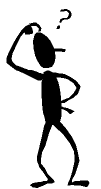 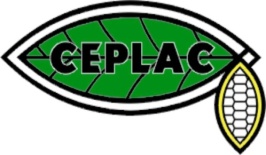 Investimentos em Ciência e Tecnologia no Brasil/MCTI
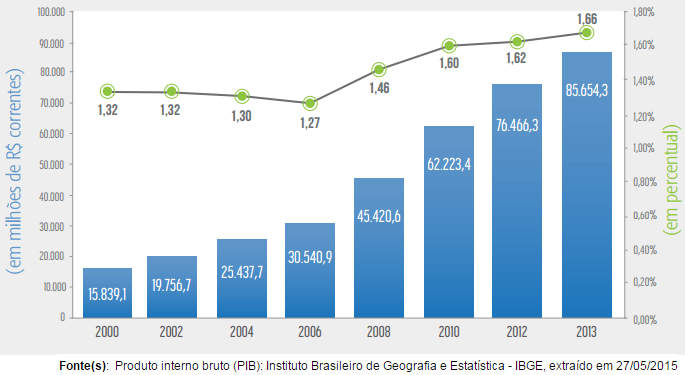 2012 - R$ 76,4 bilhões (1,62% do PIB nacional) 
2013 - R$ 85,6 bilhões (1,66% do PIB nacional)
         R$ 63,7 bilhões em Atividades de P&D
       Principais Investidores - Governos Federal e Estaduais (57,7%)
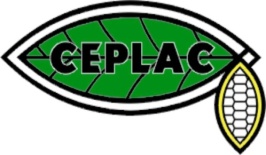 Investimento Mundial em P&D em relação ao PIB
Fontes: SBPC,MCTI e Banco Mundial (dados de 2011)
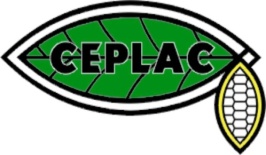 Investimento em P&D Agrícola (%) em relação ao PIB agropecuário
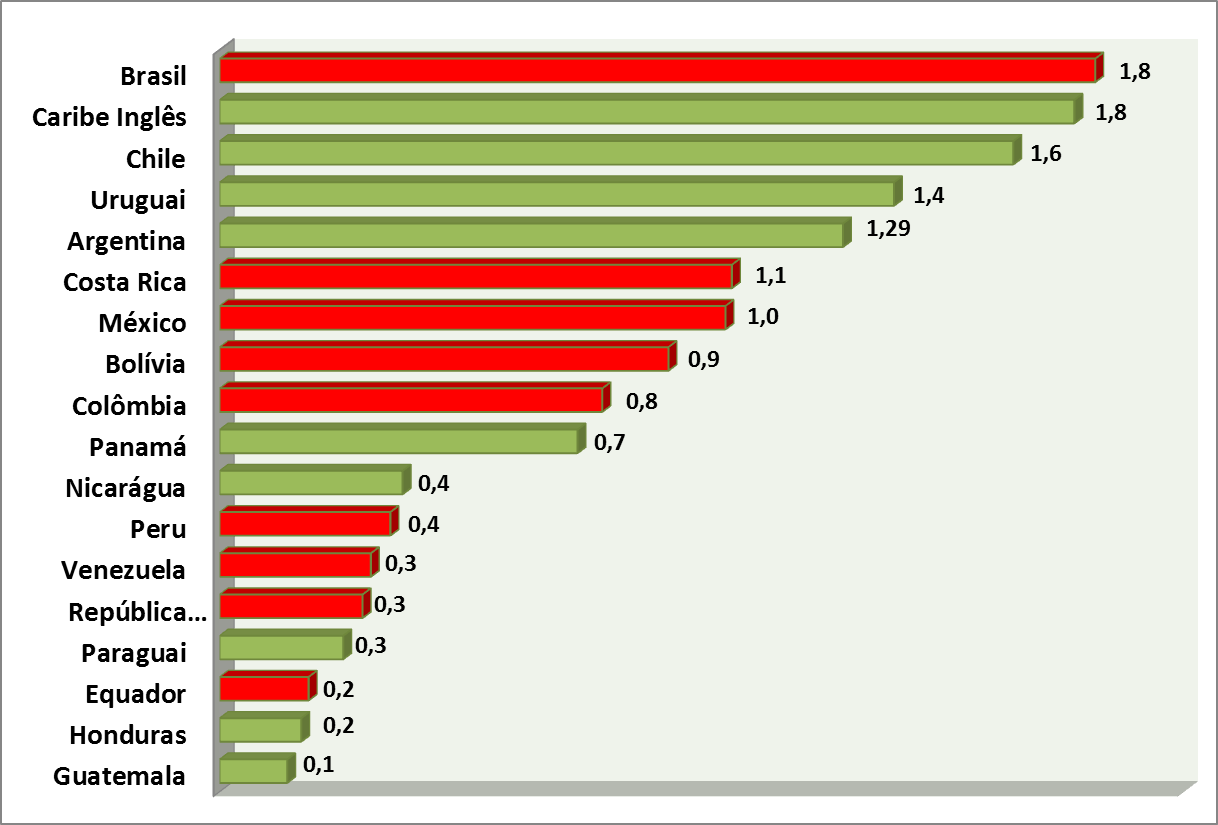 Fontes: Agricultural Science and Technology Indicators-ASTI 
             Internacional Food Policy Research Institute-IFPRI (dados de 2013)
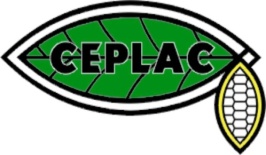 Participação da Empresa Privada nos Investimentos em P&D (Senado Federal /set 2012)
Fontes: Rodrigo de Araújo Teixeira(Seminário Caminhos para a Inovação)
Confederação Nacional da Indústria com a UNESCO
MCTI
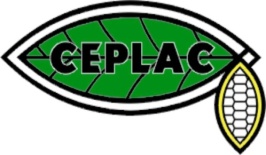 Situação Orçamentária/CEPLAC
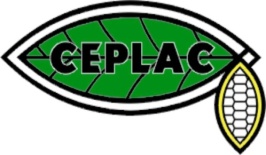 Força de Trabalho
13/11/2015
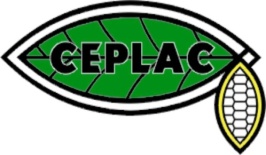 Abrangência de Ação
158.819 ha
15.208 produtores
100.293 t
AM
PA
563.811 ha
39.270 produtores
161.096 t
5.202 ha
3.600  produtores
2.169 t
RO
MT
BA
DF
23.330 ha
8.000 produtores
4.300 t
15.268 ha
9.630 produtores
5.231 t
ES
968 ha
355  produtores
582 t
767.627 ha/273.793 t
70.000 produtores
06 Estados/223 Municípios
03 Milhões de pessoas
Fonte: IBGE (Ano 2014)
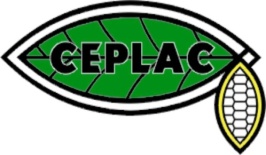 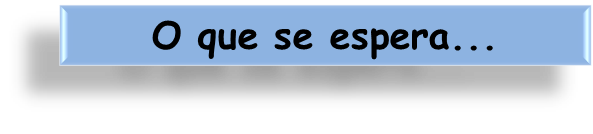 Integração 
&
Sinergia
AIPC/Premissas
Plano = PPT  XLS  Mundo Real

Safra insuficiente – sequer para atender demanda interna

Plano com olhar para futuro, mas sem perder as conquistas do passado

Aumentar produção ajuda a cadeia toda, todos tendem a ganhar

Desafiador, mas factível – mas ninguém fará isso sozinho

Não está escrito em pedra!
imagem
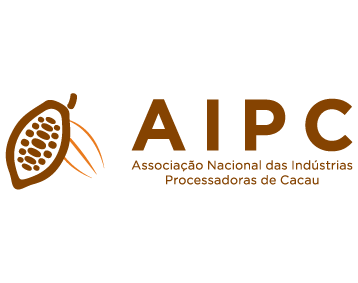 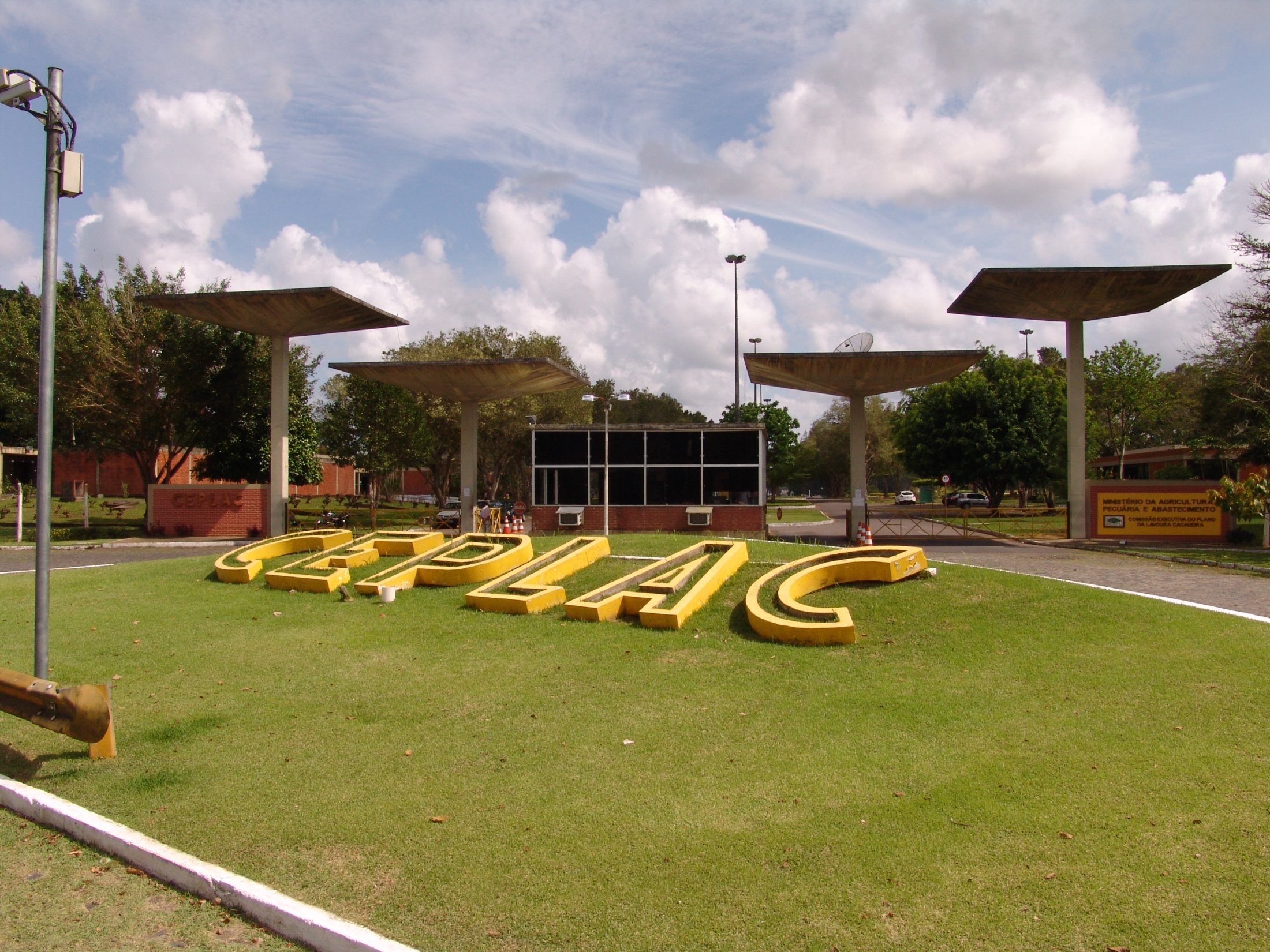 MISSÃO 
Promover o desenvolvimento rural sustentável das regiões produtoras de cacau do Brasil
VISÃO DE FUTURO
Ser reconhecida, até 2022, pela excelência no desenvolvimento de modelos competitivos e sustentáveis de produção para a agricultura tropical perene nas regiões cacaueiras.
E a sustentabilidade da organização ??
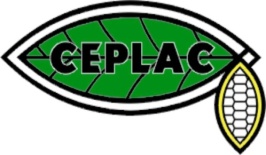 Protagonismo da Ceplac/Visão de Futuro
Olhar a CEPLAC pelo viés da sustentabilidade da organização

Segurança institucional (ondas de instabilidade)
Política
Programática
Inter-relações dos segmentos da cadeia produtiva
Organizacional 
Governança
Captação de recursos
Gestão do patrimônio móvel/imóvel
Gestão de pessoas
Melhoria da eficiência dos gastos públicos
Eficiente comunicação com o ambiente produtivo
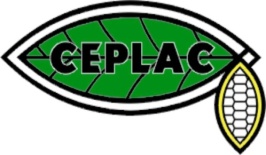 Sustentabilidade da Organização
1. Política
Política pública para a cacauicultura, que incentive a industrialização, implementando um vigoroso programa de aumento da produtividade do stand nacional e de expansão da área plantada.
(Decreto s/n de 24.08.2001 - institui no âmbito do MAPA o Conselho de Desenvolvimento do Agronegócio do Cacau -CDAC)

2. Programática
PRODECAU - Programa de Desenvolvimento Sustentável das Regiões Produtoras de Cacau
Organizar o PRODECAU na perspectiva 2016 a 2026.
Priorizar a organização da produção e a diversificação agropecuária.
Estabelecer metas exequíveis e prioridades.
Remodelar conceitos em função dos cenários.
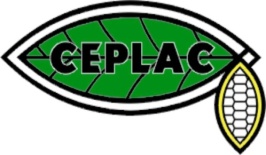 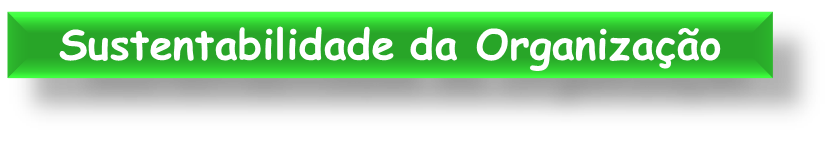 2. Programática
Plano de Resgate da Produção de Cacau na Bahia, com ênfase no manejo do cacau cabruca

Inovações tecnológicas na produtividade do trabalho através da criação, por parte das indústrias de máquinas agrícolas, de equipamentos com aplicação na cacauicultura.

Programa de Descentralização da Assistência Técnica e Extensão Rural – ATER, em parceria com os entes sub-nacionais



Centro de Inteligência em ATER
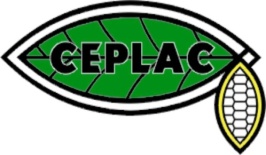 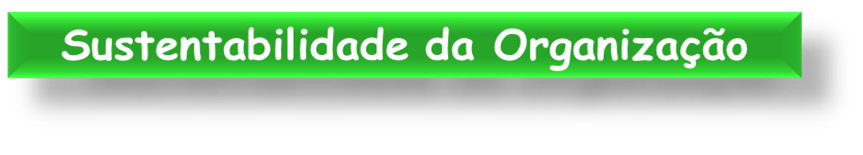 3. Melhoria das inter-relações dos segmentos da cadeia produtiva
 
Ampla FRENTE para viabilizar ações e mecanismos de promoção da cacauicultura - convergência de interesses entre os segmentos produtivo, agroindustrial e governamental

Governo Federal

 
Entes sub-nacionais


Setor privado


Ambiente produtivo
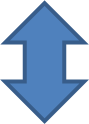 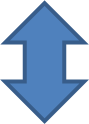 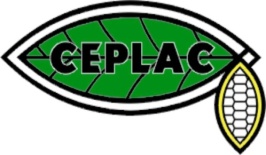 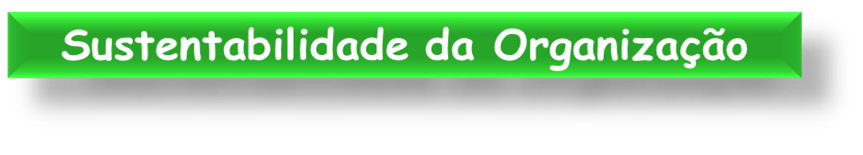 Governo Federal
 

Incentivos para o financiamento privado

            Espécie de Lei Rouanet para a C&T– incentivos fiscais/abate IR/apoio financeiro
              Ex.: Academia de Ciências do Reino Unido (Royal Society)


Efetividade das parcerias público – públicas
              Para Cada Real Federal, 1 Real do Estado ou Município


Promoção das parcerias internacionais
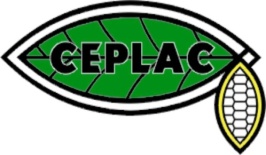 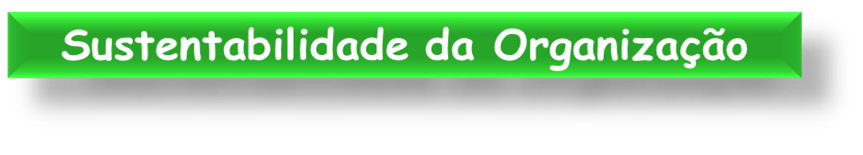 Governo Federal
 

Incrementar as parcerias público - privadas (desburocratização)
             À luz do arcabouço jurídico aplicável à matéria, em especial:

             Lei de Inovação Tecnológica  (10.973/2004) **
             Lei de Biossegurança (11.105/2005)
             Lei de Proteção de Cultivares  (9.456/1997)
             Lei de Propriedade Industrial (9.279/1996)

** Vem favorecer as parceria público-privadas e permitir o avanço no Agronegócio
    Dificuldades: ainda não operacionalizada (insegurança jurídica, leis complexas quanto à   interpretação, lenta operacionalização  e burocratizada)
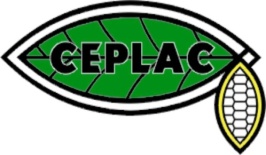 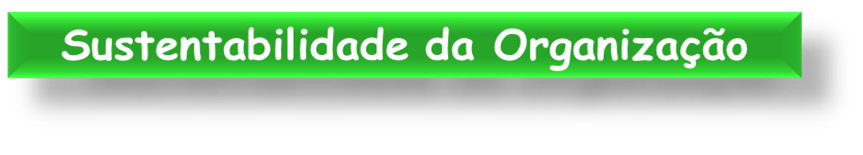 Entes sub-nacionais
“Precisam assumir a Agenda de C&T”


Programas perenes nas ações e duradouros no aporte de recursos financeiros (volatilidade)

              . PAC/CACAU - BA
              . PAC/CACAU - PA 

Estímulo à criação de Fundos Estaduais 

              . Fundo Baiano de Defesa da Cacauicultura – FUNDECAU/BA nos idos de 1.990 

              . Fundo de Apoio à Cacauicultura do Estado do Pará-FUNCACAU-PA
              . Taxa de Modernização da Cacauicultura Paraense
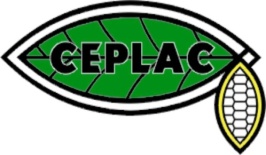 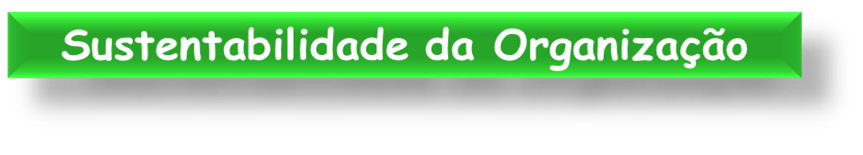 Setor privado
  
Aumentar o investimento do setor privado na pesquisa e inovação
                  Para cada Real público/1 real privado

Maior integração e participação
               Redes de P&D
                 Apoio a cursos e eventos técnicos
                 Apoio às atividades de previsão de safras e LSPA
                 Instalação de unidades de referência de tecnologias 
                 Programas de capacitação e treinamento de produtores
                 Concessão de bolsas de estímulo à iniciação científica
                 Criação de equipamentos com aplicação na cacauicultura
                 Unidades de observação em novas fronteiras
                 Ações de fomento à produção de sementes e mudas


(Decreto 86.179  de 06.07.1981)
Art. 1º - Para efeito de autonomia financeira, fica instituído na CEPLAC um Fundo especial de natureza contábil, sob a denominação de "Fundo Geral do Cacau - FUNGECAU"
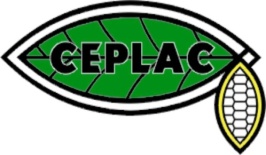 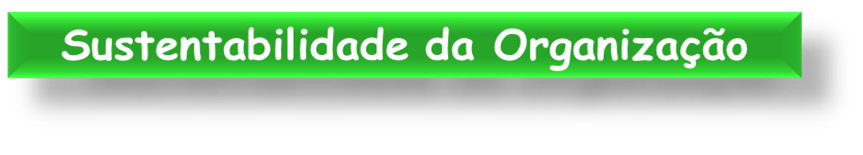 Ambiente produtivo

Efetiva participação do produtor rural na definição de Programas, Ações, Prioridades Regionais, Foco.

Estabelecer um fórum permanente de discussões – a nível regional - sobre temas prioritários de interesse regional.  

Investimentos privados de produtores, similar ao "soja check-off" (EUA). Taxação equivalente a 0,5% do preço de mercado líquido de cada bushel (medida equivalente a 27,2 quilos) de soja colhido, permite promoção do produto americano no país e no exterior, bem como pesquisas na melhoria do grão.
 
Implementar mecanismos eficientes de Comunicação Social e Difusão de Informações.
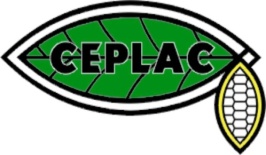 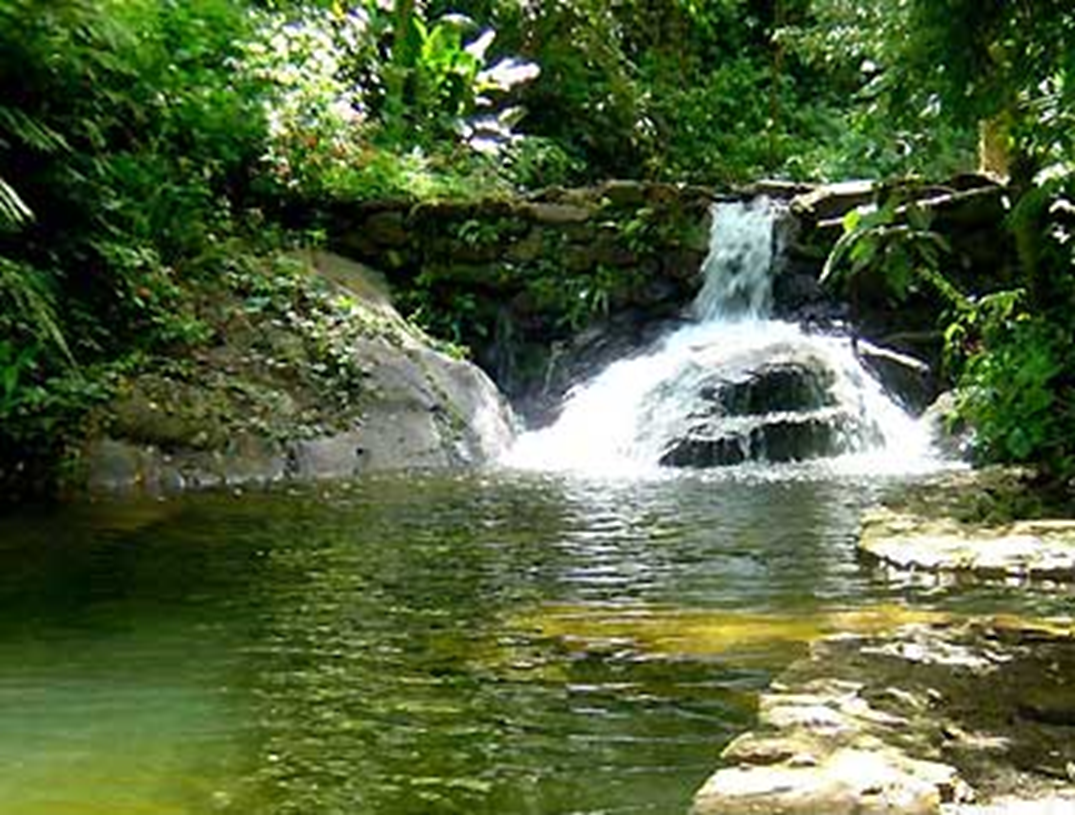 “É possível, sim, conciliar a produção de bens, a satisfação social,  a geração de renda e riqueza, a proteção ambiental e a conservação dos recursos da natureza” – Caso Cacau
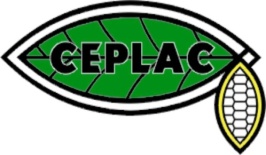 Muito  obrigado !



EDMIR FERRAZ
Coordenador–Geral de Pesquisa, Extensão e Desenvolvimento da CEPLAC


edmirferraz@ceplac.gov.br
edmirferraz@ig.com.br